What did you do last weekend?
Section A   第2课时
WWW.PPT818.COM
Paul: Hi, Lisa. How was your weekend?
Lisa: Great, thanks.
Paul: What did you do?
Lisa: I worked as a guide at the Natural History Museum.
Paul: Really? How interesting!
Lisa: Yeah, it was fun. They have a butterfly house with over 200 kinds of butterflies!
          I told the visitors about them and their living habits. Did you have a good 
          weekend?
Paul: Yeah, it was good, but I’m kind of tired now. I stayed up late to watch the soccer
          game.
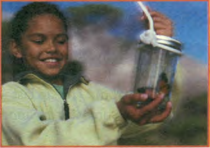 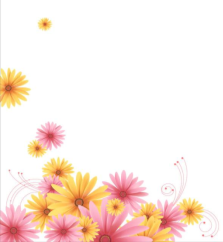 Paul: Hi, Lisa. How was your weekend?
Lisa: Great, thanks.
Paul: What did you do?
Lisa: I worked as a guide at the Natural History Museum.
Paul: Really? How interesting!
Lisa: Yeah, it was fun. They have a butterfly house with over 200 kinds of butterflies! I told the visitors about them and their living habits. Did you have a good weekend?
Paul: Yeah, it was good, but I’m kind of tired now. I stayed up late to watch the soccer game.
1. work as 
以……身份而工作
He worked in the restaurant as a waiter.
2. 感叹句
How interesting it is!
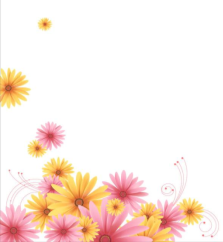 Paul: Hi, Lisa. How was your weekend?
Lisa: Great, thanks.
Paul: What did you do?
Lisa: I worked as a guide at the Natural History Museum.
Paul: Really? How interesting!
Lisa: Yeah, it was fun. They have a butterfly house with over 200 kinds of butterflies! I told the visitors about them and their living habits. Did you have a good weekend?
Paul: Yeah, it was good, but I’m kind of tired now. I stayed up late to watch the soccer game.
1. with 具有，带有； 意思等同于having 。
China is a country with a long history. 
中国是一个历史悠久的国家。
2. over 多于= more than
He is over 70 years old.
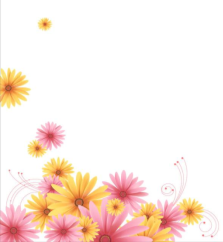 kind of 和kinds of
1. kinds of 指“不同种类的…” 。复数的 kind 前只能用能表示复数概念的修饰词，of 后也只能用复数名词。
different/many… kinds of animals
2. kind of 相当，有一些；后接形容词或副词。
I'm kind of hungry.
Paul: Hi, Lisa. How was your weekend?
Lisa: Great, thanks.
Paul: What did you do?
Lisa: I worked as a guide at the Natural History Museum.
Paul: Really? How interesting!
Lisa: Yeah, it was fun. They have a butterfly house with 
over 200 kinds of butterflies! I told the visitors about them 
and their living habits. Did you have a good weekend?
Paul: Yeah, it was good, but I’m kind of tired now. I 
stayed up late to watch the soccer game.
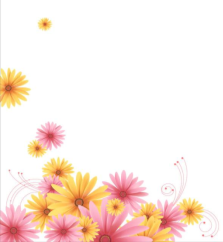 Paul: Hi, Lisa. How was your weekend?
Lisa: Great, thanks.
Paul: What did you do?
Lisa: I worked as a guide at the Natural History Museum.
Paul: Really? How interesting!
Lisa: Yeah, it was fun. They have a butterfly house with over 200 kinds of butterflies! I told the visitors about them and their living habits. Did you have a good weekend?
Paul: Yeah, it was good, but I’m kind of tired now. I stayed up late to watch the soccer game.
stay up late to do sth. 
熬夜做某事
I stayed up late to do my 
homework last night.
昨晚我熬夜写作业了。
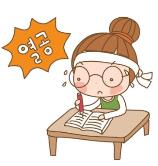 根据汉语提示补全句子
1. I worked  __ __ _____ __ Natural History Museum.
（作为一名向导，在…）
2. They have a butterfly house ____ _____ ____ _____ __butterflies! 
（有200多种）
3. I _____the visitors ______them and their living habits. （告诉…有关…）
4. I’m _____ ___ tired now. （有点，有一些）
as  a   guide  at
with  over    200   kinds of
told                      about
kind  of
单项选择
1. There are many ______ movies, I don’t like The God Father, 
     it’s _________ boring.
A. kind of; kind of                   B. kinds of; kinds of
C. kinds of; kind of                  D. kind of; kinds of
2. He stayed up late _____ Olympic Games last night.
A. watch           B. watches            C. watching            D. to watch
C
D